Exothermic Reactions                         Endothermic Reactions
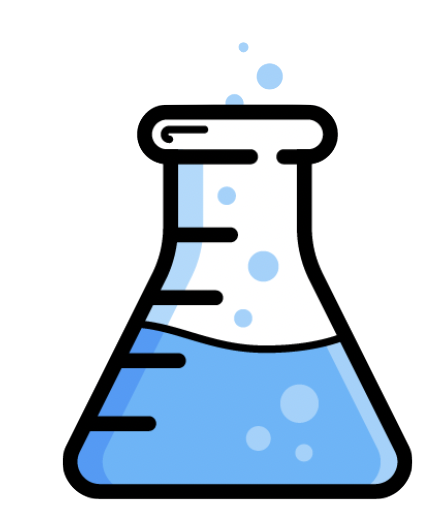 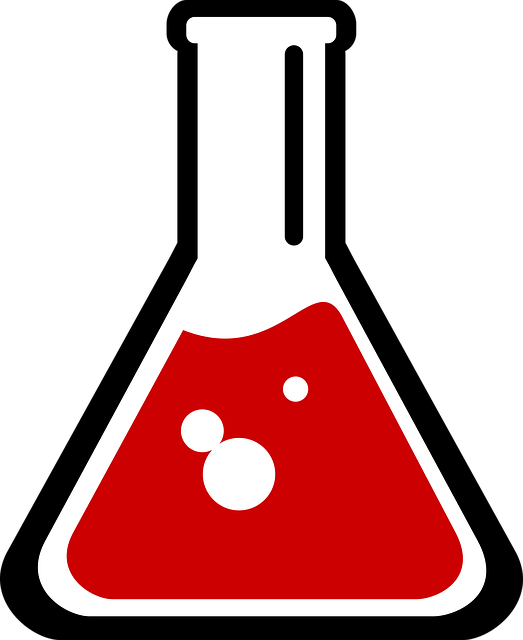 Exothermic Reaction
Endothermic Reaction
Developing Experts All rights reserved © 2021
Exothermic and Endothermic Reactions
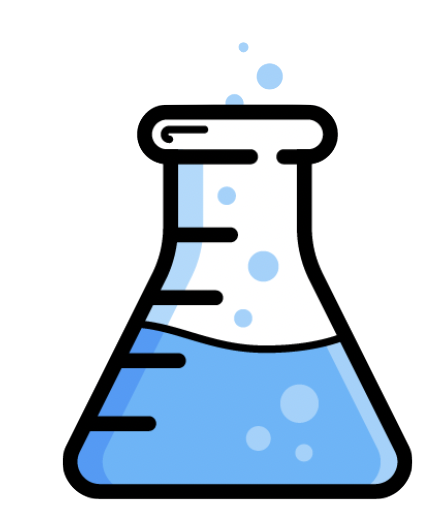 Describe what's meant by an exothermic or an endothermic reaction

Draw energy profiles showing exothermic and endothermic reactions 

Describe what's meant by the activation energy for a reaction
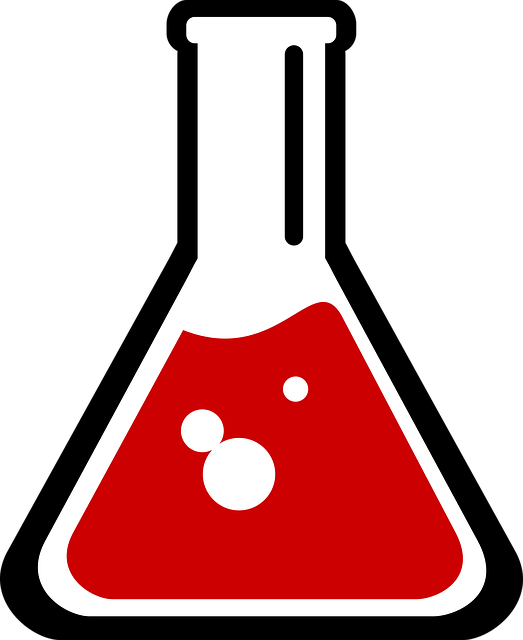 Exothermic Reaction
Endothermic Reaction
Developing Experts All rights reserved © 2021
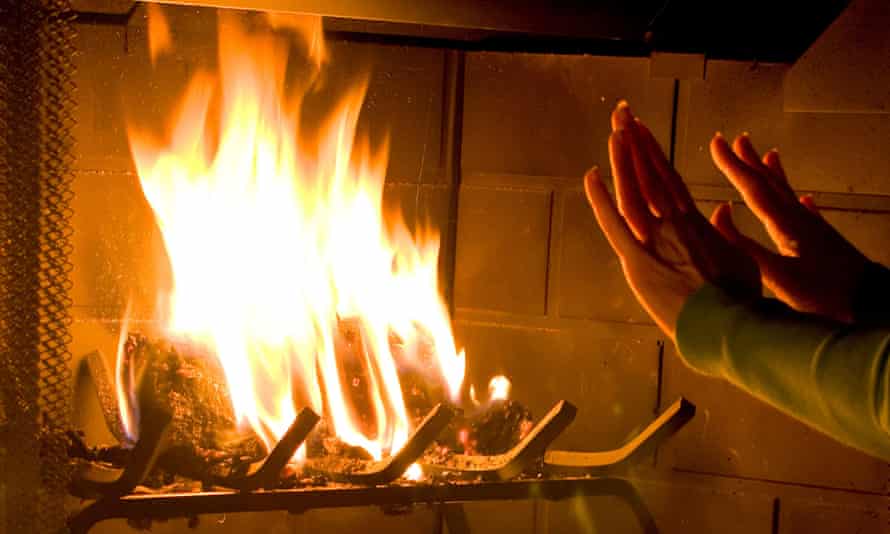 Exothermic Reactions
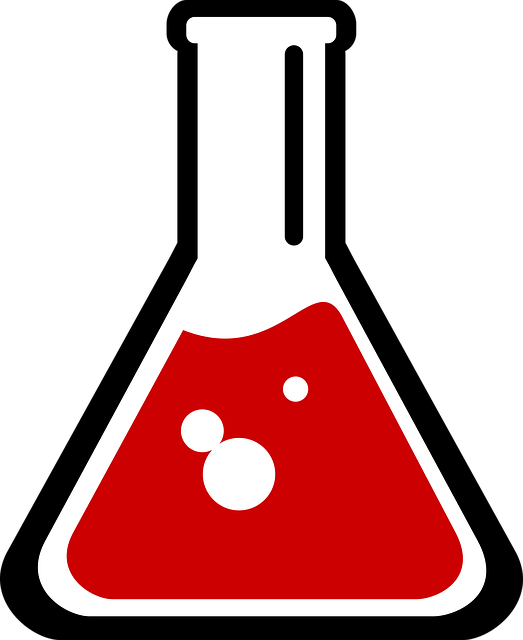 Exothermic Reaction
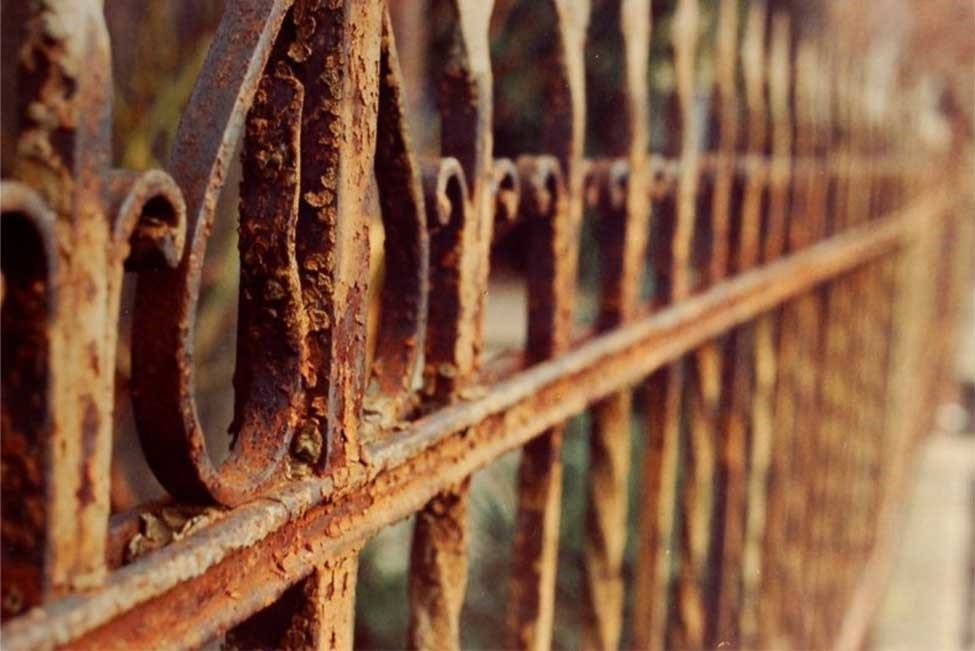 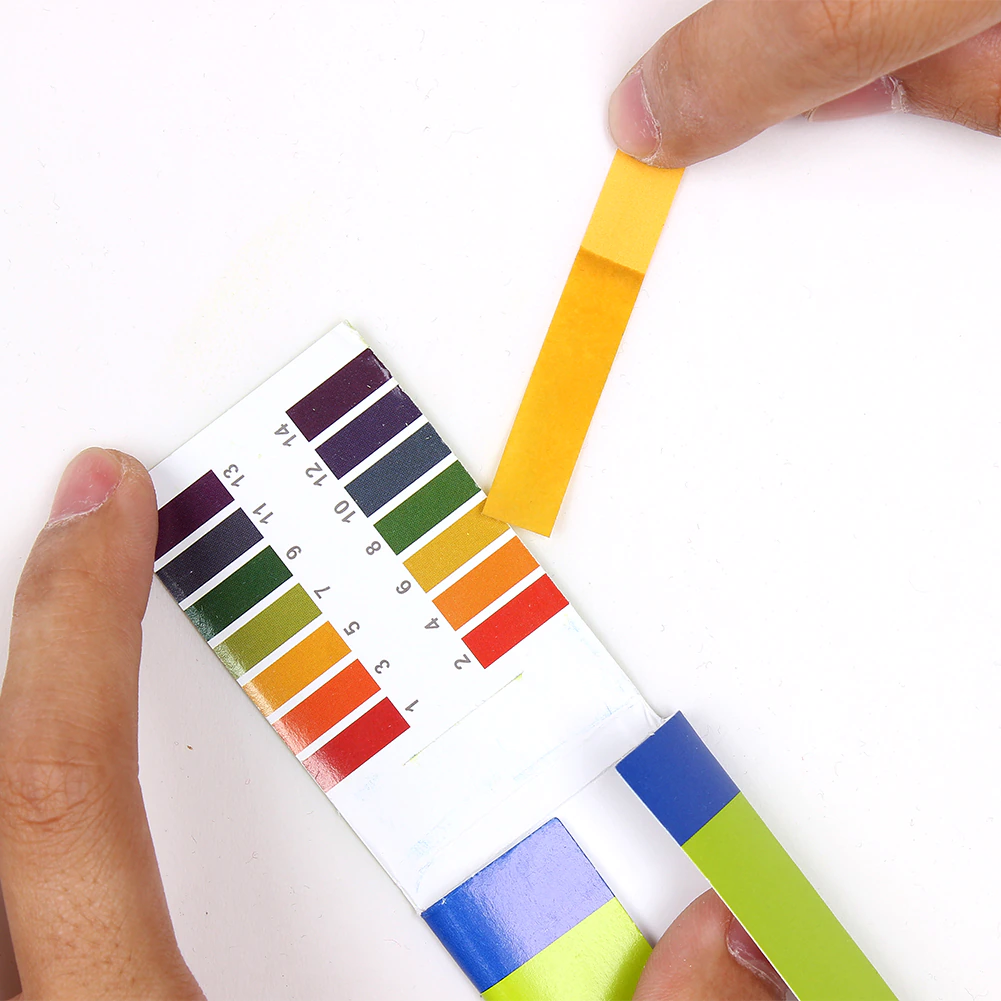 neutralization
oxidation
Developing Experts All rights reserved © 2021
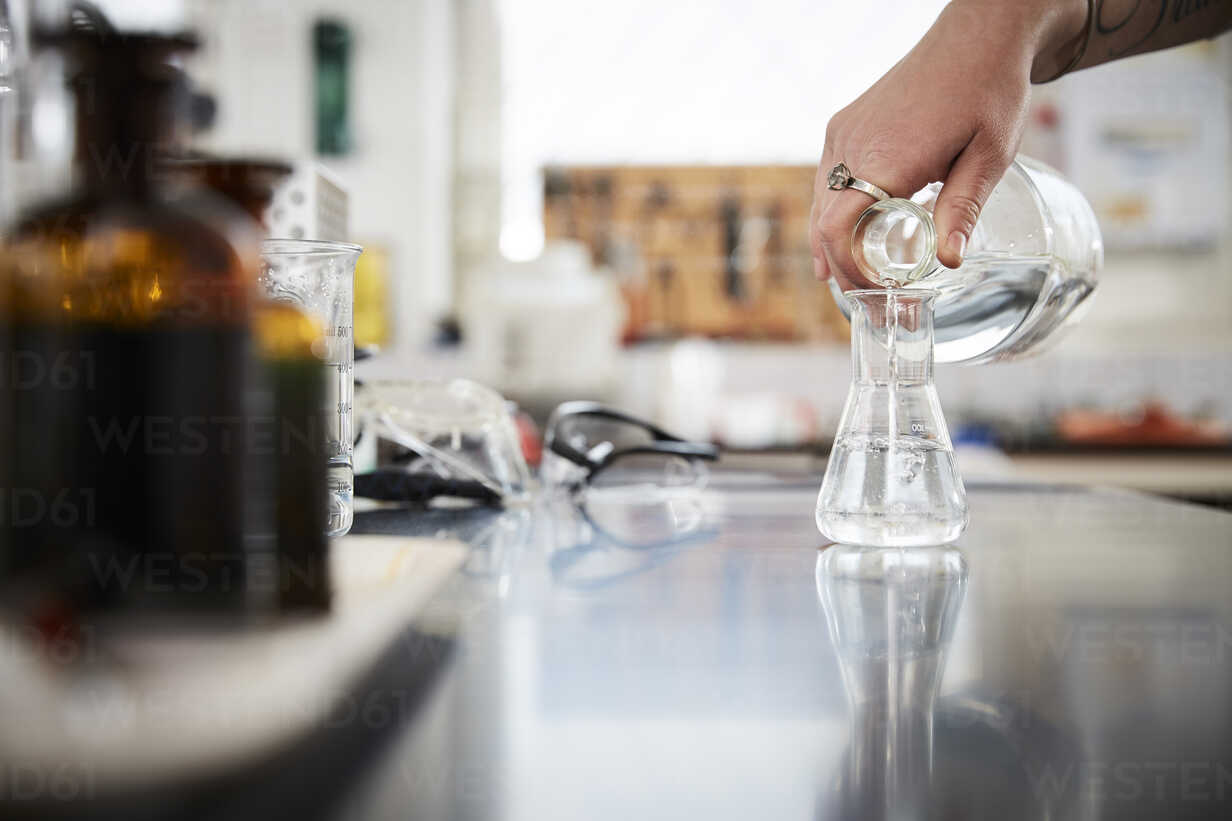 Exothermic Reactions
reactants
Energy
products
Time of Reaction
Developing Experts All rights reserved © 2021
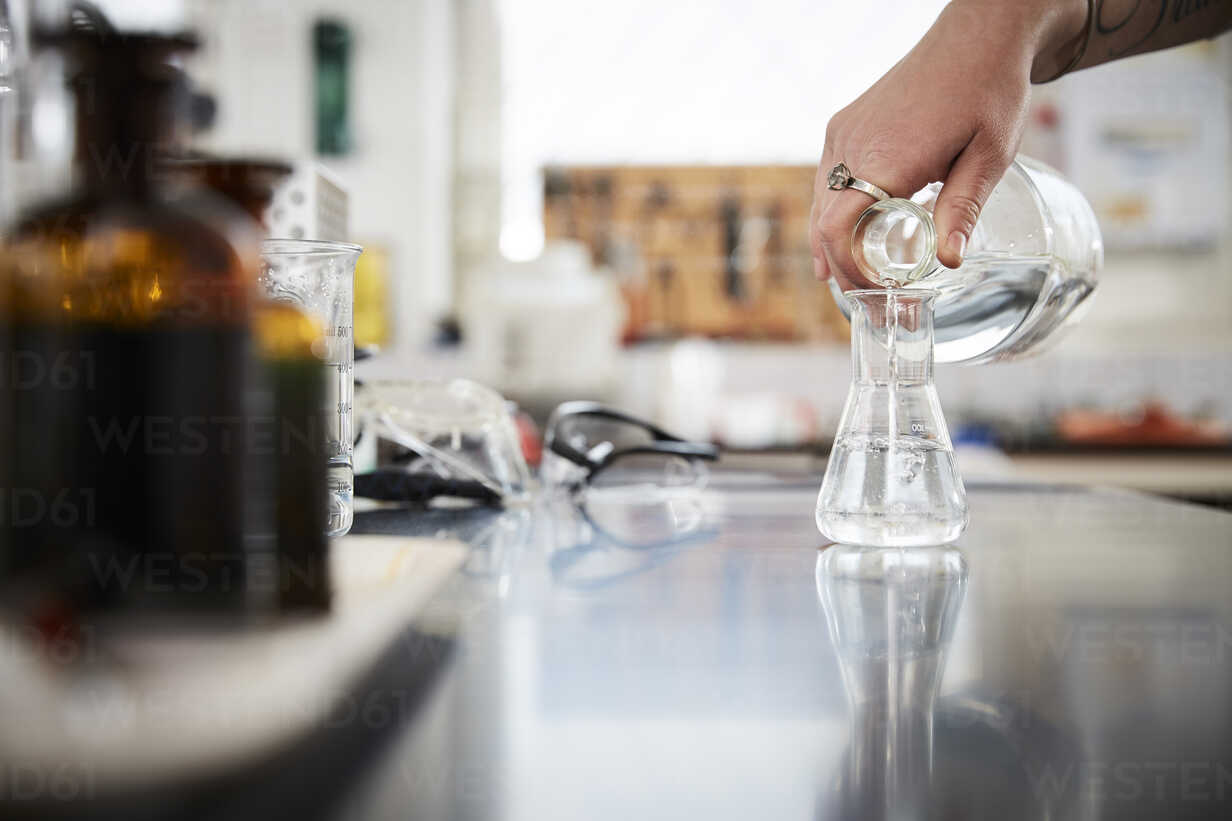 Exothermic Reactions
reactants
Energy
products
energy transferred to surroundings
Time of Reaction
Developing Experts All rights reserved © 2021
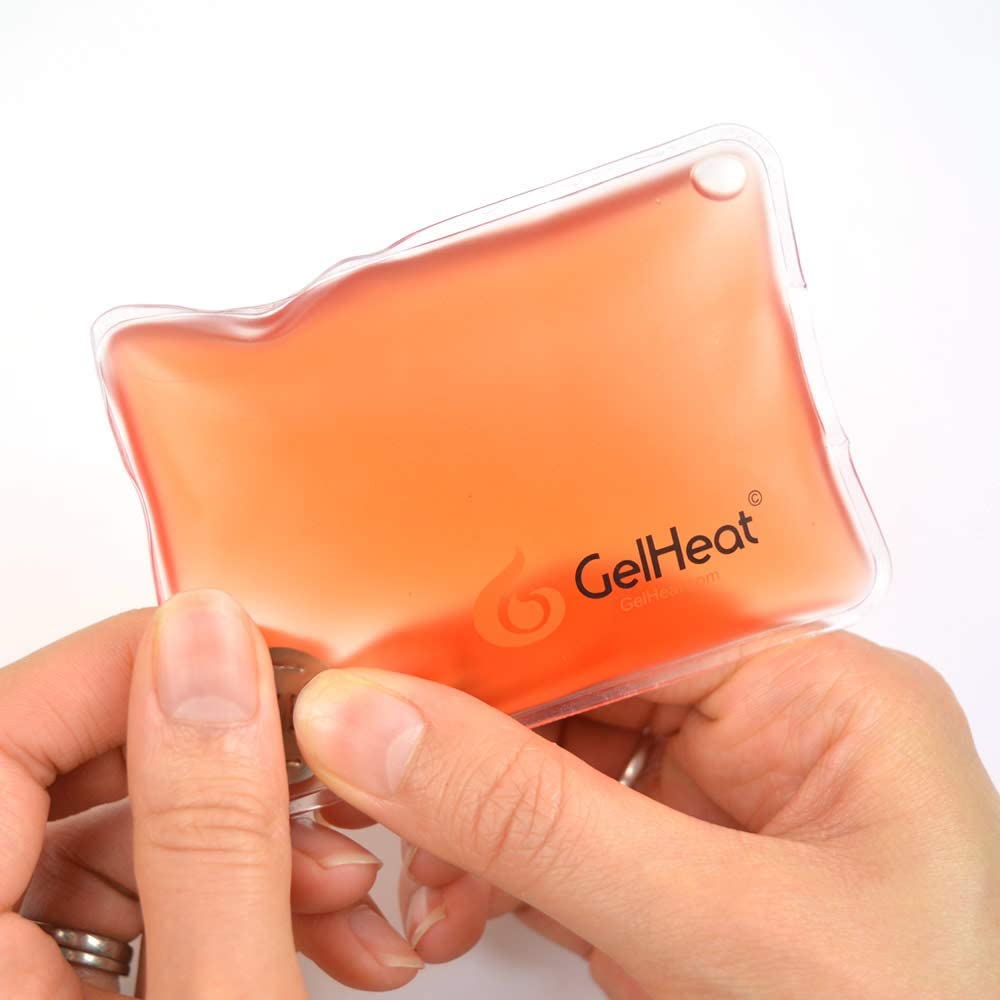 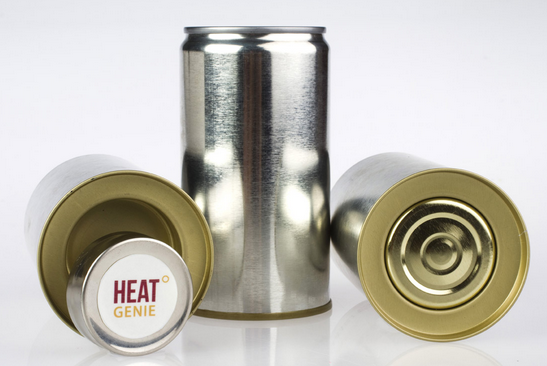 Exothermic Reactions
handwarmer
self heating cans
Developing Experts All rights reserved © 2021
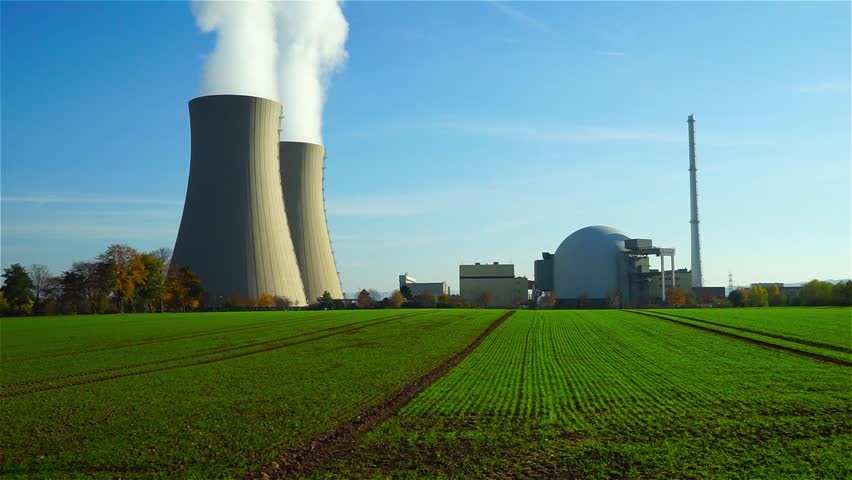 nuclear power stations use both
Exothermic and Endothermic Reactions
Developing Experts All rights reserved © 2021
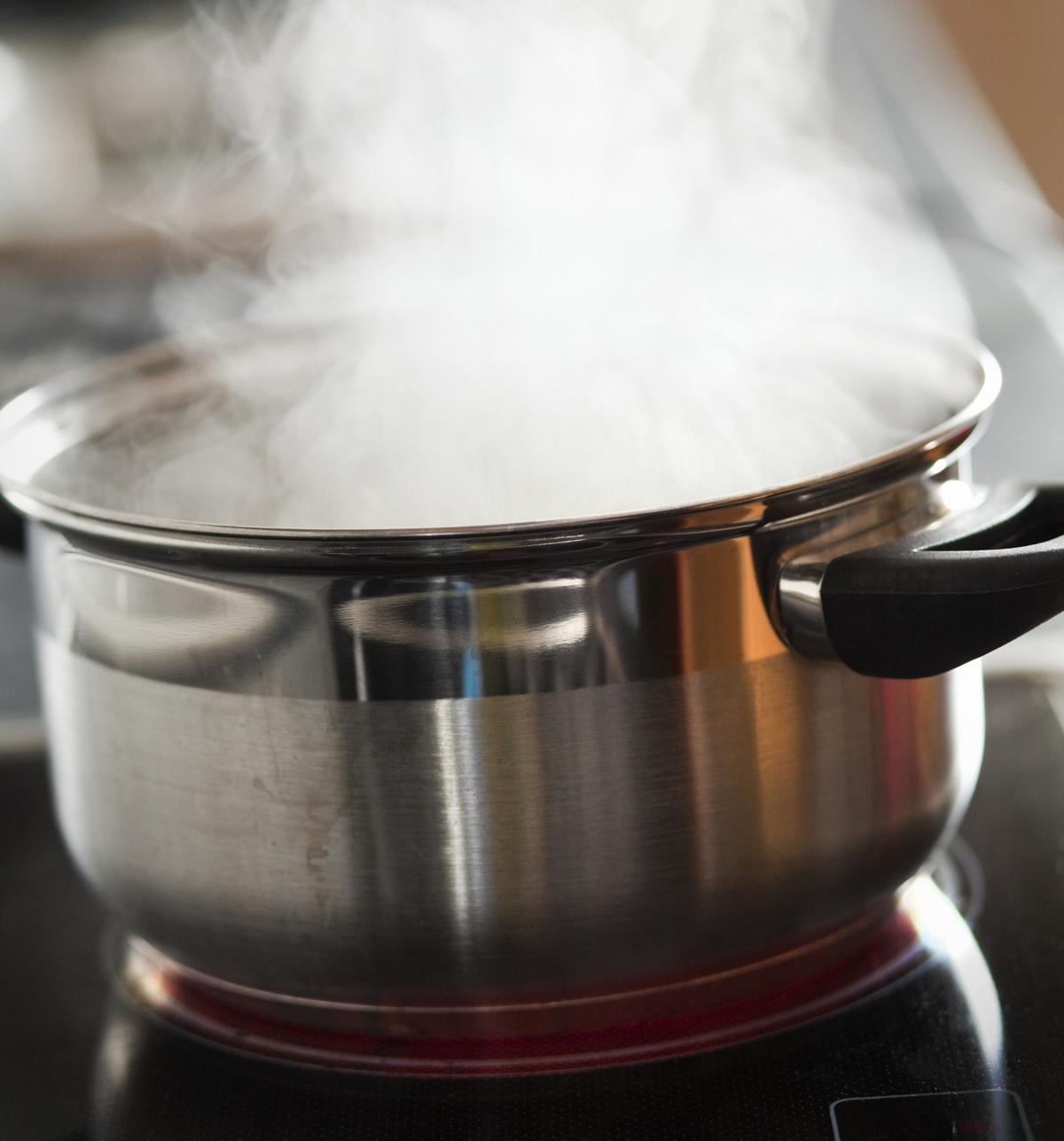 Endothermic Reactions
products
Energy
reactants
Time of Reaction
Developing Experts All rights reserved © 2021
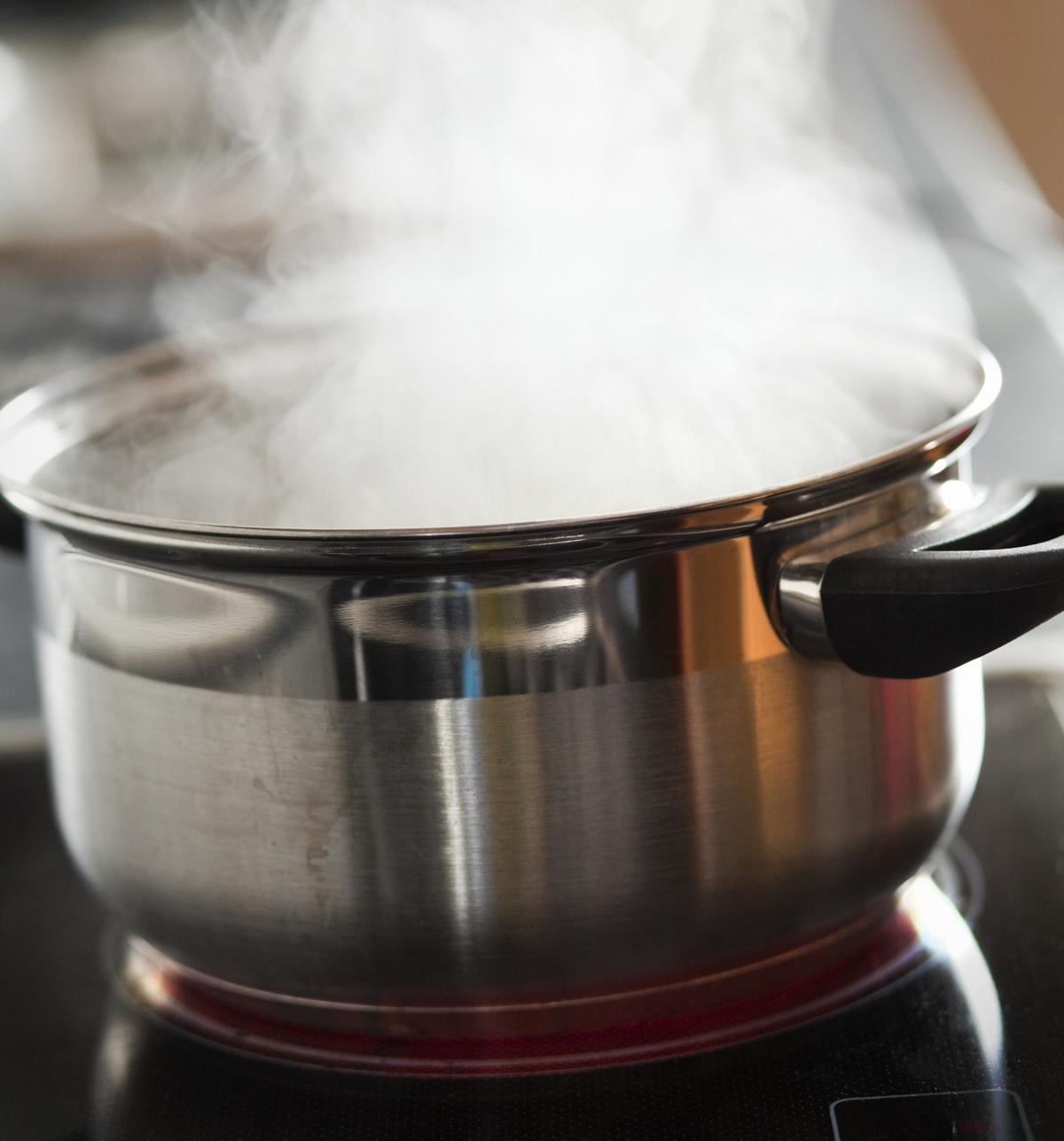 Endothermic Reactions
products
Energy
reactants
energy transferred to surroundings
Time of Reaction
Developing Experts All rights reserved © 2021
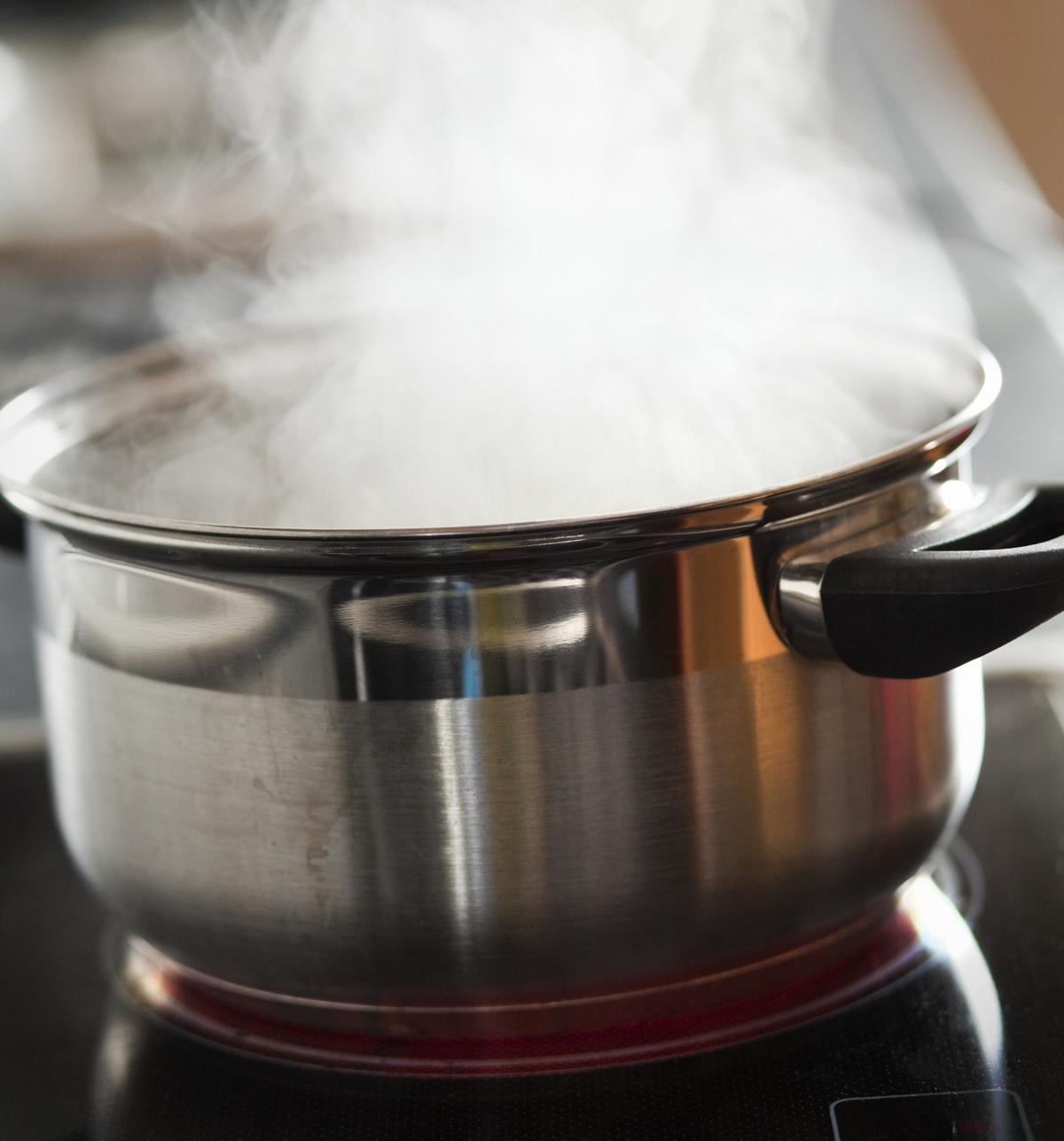 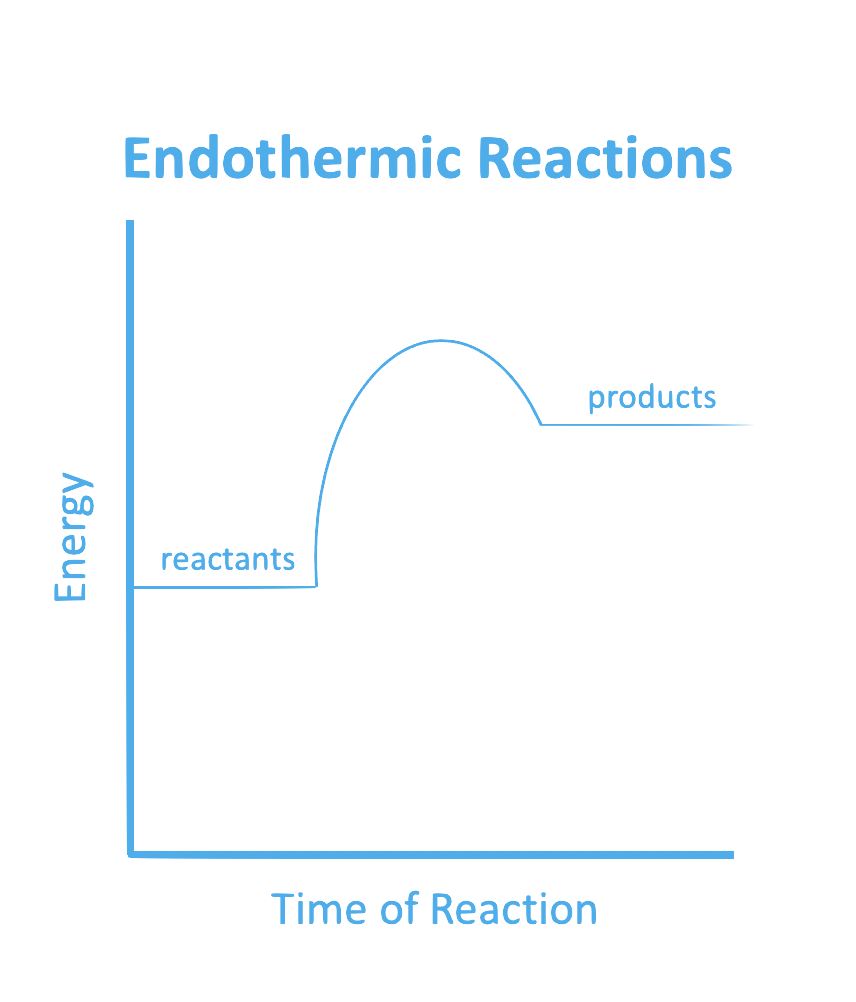 Exothermic Reactions
reactants
Energy
products
Time of Reaction
Developing Experts All rights reserved © 2021
Exothermic Reactions
Endothermic Reactions
products
reactants
Energy
Energy
reactants
products
Time of Reaction
Time of Reaction
Developing Experts All rights reserved © 2021
Activation Energy
Exothermic Reactions
Endothermic Reactions
products
reactants
Energy
Energy
reactants
products
Time of Reaction
Time of Reaction
Developing Experts All rights reserved © 2021